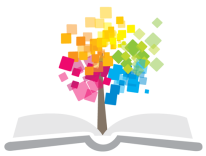 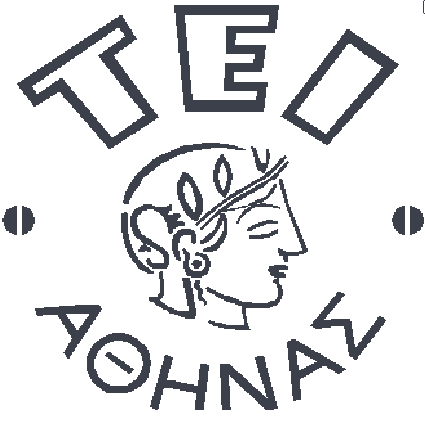 Ανοικτά Ακαδημαϊκά Μαθήματα στο ΤΕΙ Αθήνας
Χημεία Γραφικών Τεχνών (Ε)
Ενότητα 4: Προσδιορισμός αδιάλυτων προσμίξεων άλατος

Δρ. Σταματίνα Θεοχάρη Καθηγήτρια Εφαρμογών
Τμήμα Γραφιστικής/Κατεύθυνση Τεχνολογίας Γραφικών Τεχνών
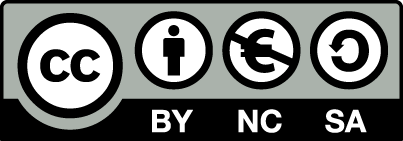 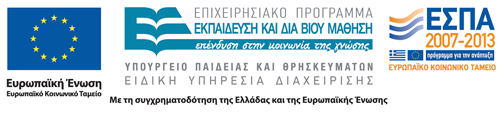 Θεωρητικό μέρος (1 από 2)
Επιλέγουμε τον κατάλληλο διαλύτη ενός συστήματος. Στην άσκηση που ακολουθεί είναι το νερό (απλό στη χρήση, ακίνδυνο, εύκολα διαθέσιμος, φθηνός).
Η μέθοδος στηρίζεται στη διήθηση. Η διήθηση (απλή ή σε κενό) είναι ένας φυσικός τρόπος διαχωρισμού συστατικών μίγματος στερεού – υγρού.
1
Θεωρητικό μέρος (2 από 2)
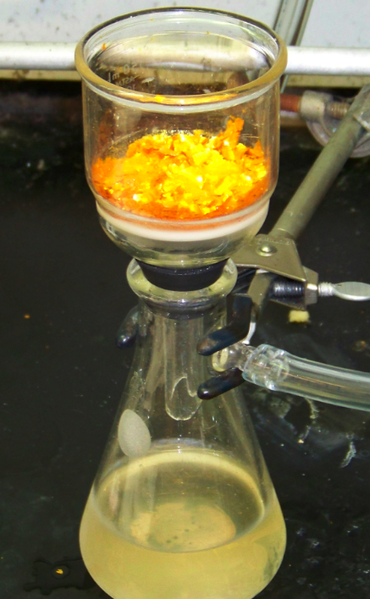 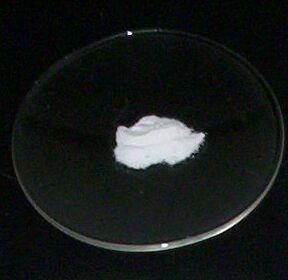 “Caesium fluoride” από Calvero διαθέσιμο ως κοινό κτήμα
“FilterFunnelApparatus” από Smokefoot διαθέσιμο ως κοινό κτήμα
2
Σκοπός
Σκοπός της άσκησης είναι να γνωρίσουμε τη μέθοδο και να εξοικειωθούμε με τα υλικά και τις διαδικασίες που ακολουθούνται σε μια απλή διήθηση προκειμένου να διαχωρίσουμε και να υπολογίσουμε το ποσοστό % των  αδιάλυτων προσμίξεων ενός άλατος (καθαρότητα άλατος).
Όροι: ζύγιση, διάλυση, διήθηση, ξήρανση.
3
Απαιτούμενα όργανα και υλικά
Δείγμα άλατος (περίπου 10g, σημειώνοντας με ακρίβεια τη μέτρηση),
Διηθητικό χαρτί (ηθμός - φίλτρο),
Χωνί διήθησης,
Κωνική φιάλη 250 mL,
Ποτήρι βρασμού (ζέσεως) 250 mL,
Γυάλινος αναδευτήρας (ραβδάκι).
Υδροβολέας,
Ύαλος ωρολογίου,
Πυριατήριο (ρυθμισμένο στους 105° C),
Ξηραντήρας,
Ζυγός.
4
Σημείωση
Για την πραγματοποίηση της άσκησης πρέπει να έχουν προηγηθεί οι ασκήσεις εκμάθησης της χρήσης του ζυγού και του ελέγχου της διαλυτότητας μιας ουσίας & επιλογής του κατάλληλου διαλύτη.
5
Πειραματική διαδικασία (1 από 3)
Κόβουμε ένα κομμάτι από διηθητικό χαρτί σε κυκλικό σχήμα με διάμετρο 10-12 cm (φίλτρο). Το τοποθετούμε σε ύαλο ωρολογίου και το ξηραίνουμε στο πυριατήριο για 15 min στους 105° C. 
Ζυγίζουμε περίπου 10g (σημειώνοντας με ακρίβεια τη μέτρηση) και τα διαλύουμε σε 100 g νερού στο ποτήρι βρασμού.  Αναδεύουμε συνεχώς μέχρι το διάλυμα να γίνει διαυγές.
Τοποθετώ το φίλτρο στον ξηραντήρα για 10 min και μετά το ζυγίζουμε με προσοχή.
6
Πειραματική διαδικασία (2 από 3)
Τοποθετούμε το φίλτρο στο χωνί και αυτά μαζί, τα τοποθετούμε στην κωνική φιάλη για τη διήθηση.
Ρίχνουμε το διαυγές διήθημα του ποτηριού, χωρίς ανατάραξη στον ηθμό (φίλτρο) και τελικά μεταφέρουμε στον ηθμό και το ίζημα με τη βοήθεια του υδροβολέα.
Ακολουθεί καλή έκπλυση (ξέπλυμα) του ιζήματος που έχει απομείνει στο ποτήρι και ρίχνουμε πάνω στον ηθμό.
7
Πειραματική διαδικασία (3 από 3)
Αφού ο ηθμός στραγγίσει, τον τοποθετούμε σε ύαλο ωρολογίου μέσα στο πυριατήριο για 15 min στους 105° C. 
Στη συνέχεια, τα τοποθετούμε στον ξηραντήρα για 10 min και μετά τα ζυγίζουμε, επαναλαμβάνοντας τη διαδικασία μέχρι το βάρος να σταθεροποιηθεί.
8
Μετρήσεις - αποτελέσματα
9
Υπολογισμοί
Υπολογίζουμε το ποσοστό % των αδιάλυτων προσμίξεων του άλατος, από την αναλογία:
Στα Α άλατος g υπάρχουν [(Η+Ι)-Η] g ίζημα (προσμίξεις)
Στα 100g X?
Άρα:
10
Βιβλιογραφία (1 από 2)
Χημεία Γραφικών Τεχνών, Ν. Καρακασίδη, εκδ. ΙΩΝ, Αθήνα 2005 
Γενική Χημεία, D. Ebbing, S. Gammon, εκδ. Τραυλός, Αθήνα, 2011
Χημεία, Εισαγωγικές Έννοιες, Ε. Λυμπεράκη, εκδ. Αλτιντζή, 2009
Χημεία για Τεχνολόγους, Φ. Νόμπελη, εκδ. ΙΩΝ, Αθήνα, 2003
Διδακτική της Χημείας ΙΙ, Γιούρη-Τσοχατζή, Μανουσάκης, Θεσ/κη, 1994
11
Βιβλιογραφία (2 από 2)
Εργαστηριακές ασκήσεις Χημείας, Ν. Καρακασίδη, ΤΕΙ Αθήνας, 1997
Εργαστηριακές ασκήσεις Χημικής & Περιβ. Τεχνολογίας, Ε. Φουντουκίδης,  εκδ. Πουκαμισάς, 2009 
Σημειώσεις Εργαστηρίου Ηλεκτροχημείας, Σ. Καλογεροπούλου, ΤΕΙ Πειραιά, 2000 
Σημειώσεις Εργαστηρίου «Επιφανειακή επεξεργασία και χρωματισμός των υλικών», Ε. Τσαγκαράκη – Καπλάνογλου, Ε.Κ.Π.Α. 2006
12
Τέλος Ενότητας
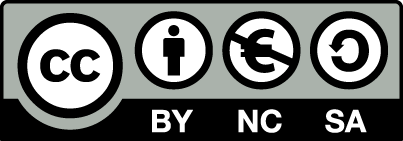 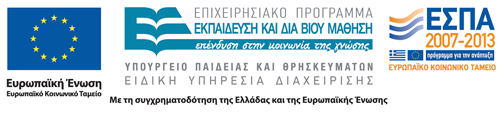 Σημειώματα
Σημείωμα Αναφοράς
Copyright Τεχνολογικό Εκπαιδευτικό Ίδρυμα Αθήνας, Σταματίνα Θεοχάρη 2014. Σταματίνα Θεοχάρη. «Χημεία Γραφικών Τεχνών (Ε). Ενότητα 4: Προσδιορισμός αδιάλυτων προσμίξεων άλατος». Έκδοση: 1.0. Αθήνα 2014. Διαθέσιμο από τη δικτυακή διεύθυνση: ocp.teiath.gr.
Σημείωμα Αδειοδότησης
Το παρόν υλικό διατίθεται με τους όρους της άδειας χρήσης Creative Commons Αναφορά, Μη Εμπορική Χρήση Παρόμοια Διανομή 4.0 [1] ή μεταγενέστερη, Διεθνής Έκδοση.   Εξαιρούνται τα αυτοτελή έργα τρίτων π.χ. φωτογραφίες, διαγράμματα κ.λ.π.,  τα οποία εμπεριέχονται σε αυτό και τα οποία αναφέρονται μαζί με τους όρους χρήσης τους στο «Σημείωμα Χρήσης Έργων Τρίτων».
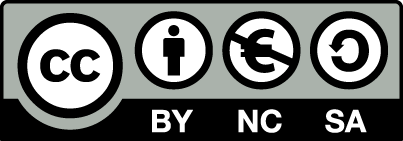 [1] http://creativecommons.org/licenses/από-nc-sa/4.0/ 

Ως Μη Εμπορική ορίζεται η χρήση:
που δεν περιλαμβάνει άμεσο ή έμμεσο οικονομικό όφελος από την χρήση του έργου, για το διανομέα του έργου και αδειοδόχο
που δεν περιλαμβάνει οικονομική συναλλαγή ως προϋπόθεση για τη χρήση ή πρόσβαση στο έργο
που δεν προσπορίζει στο διανομέα του έργου και αδειοδόχο έμμεσο οικονομικό όφελος (π.χ. διαφημίσεις) από την προβολή του έργου σε διαδικτυακό τόπο

Ο δικαιούχος μπορεί να παρέχει στον αδειοδόχο ξεχωριστή άδεια να χρησιμοποιεί το έργο για εμπορική χρήση, εφόσον αυτό του ζητηθεί.
Διατήρηση Σημειωμάτων
Οποιαδήποτε αναπαραγωγή ή διασκευή του υλικού θα πρέπει να συμπεριλαμβάνει:
το Σημείωμα Αναφοράς
το Σημείωμα Αδειοδότησης
τη δήλωση Διατήρησης Σημειωμάτων
το Σημείωμα Χρήσης Έργων Τρίτων (εφόσον υπάρχει)
μαζί με τους συνοδευόμενους υπερσυνδέσμους.
Χρηματοδότηση
Το παρόν εκπαιδευτικό υλικό έχει αναπτυχθεί στo πλαίσιo του εκπαιδευτικού έργου του διδάσκοντα.
Το έργο «Ανοικτά Ακαδημαϊκά Μαθήματα στο ΤΕΙ Αθηνών» έχει χρηματοδοτήσει μόνο την αναδιαμόρφωση του εκπαιδευτικού υλικού. 
Το έργο υλοποιείται στο πλαίσιο του Επιχειρησιακού Προγράμματος «Εκπαίδευση και Δια Βίου Μάθηση» και συγχρηματοδοτείται από την Ευρωπαϊκή Ένωση (Ευρωπαϊκό Κοινωνικό Ταμείο) και από εθνικούς πόρους.
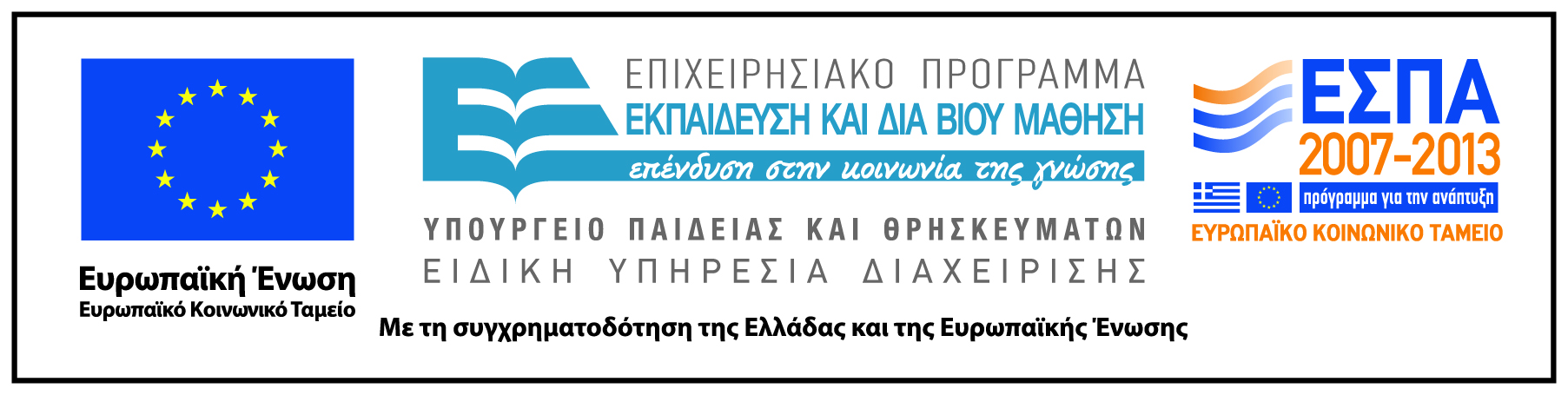